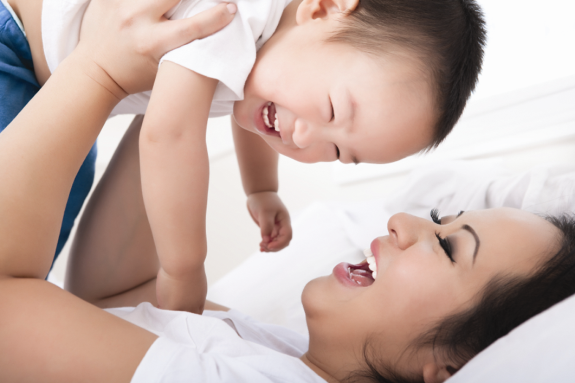 The Georgia Alzheimer’s and Related Dementias State Plan 
2015 Progress Update
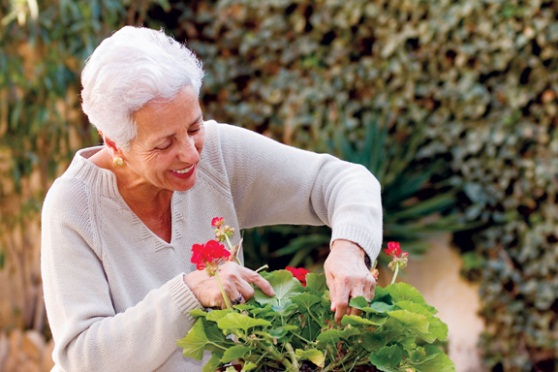 Presenter:               Dr. James Bulot, Director
		Division of Aging Services
	      	 	
Presentation to:   	Department of Human Services Board 
                             
Date:                    	December 9, 2015
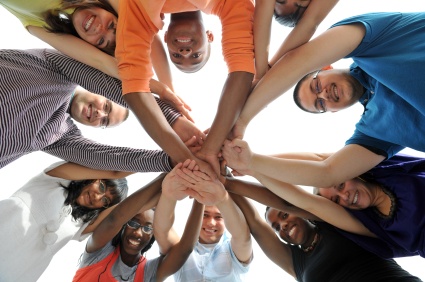 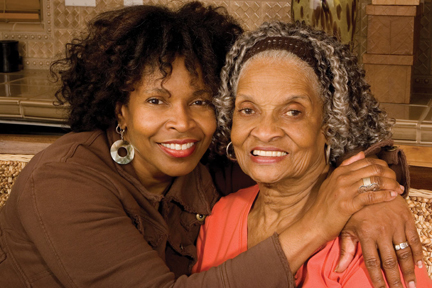 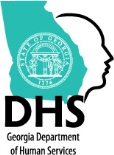 Georgia Department of Human Services
Vision, Mission and Core Values
Vision 
	Stronger Families for a Stronger Georgia.

Mission
	Strengthen Georgia by providing Individuals and Families access to services that promote self-sufficiency, independence, and protect Georgia's vulnerable children and adults.

Core Values
Provide access to resources that offer support and empower Georgians and their families. 
Deliver services professionally and treat all clients with dignity and respect.
Manage business operations effectively and efficiently by aligning resources across the agency. 
Promote accountability, transparency and quality in all services we deliver and programs we administer. 
Develop our employees at all levels of the agency.
Table of Contents
Title						         Slide Number
History of Georgia Plan				      		4
Recommendations					      	6
Healthcare, Research, and Data Collection	      		7
Workforce Development	     			      		8
Service Delivery					      		9
Public Safety						    	10
Outreach and Partnerships				    	11
How to Get Involved					    	12
Resources							13
3
The Creation of Georgia’s Plan
Model:  National Alzheimer’s Plan  
  
History of the Georgia Plan: 
 
●   General Assembly establishes task force. 
 ●   Task Force and 70+ advisors draft plan.
 ●   General Assembly supports plan.
 ●   Task Force becomes a Council.
 ●   Governor signs plan June 2014.
4
The Anatomy of the Plan
►Where We Are:
Demographics
State Planning
Existing Research, Services, Resources, and Capacity

►Where We’re Going: 
Recommendations (6 Categories)

►How to Get There:
Strategies
5
Recommendation Areas
Healthcare, Research and Data Collection
 Workforce Development
 Service Delivery
 Public Safety
 Outreach & Partnerships
6
Healthcare, Research, and Data Collection
► Georgia’s Alzheimer’s Disease Registry
Went “live” March 2015
▪ Secured Medicare data 
▪ Seeking Centers for Disease Control and Prevention fellow

► Education for Physicians
“A Roadmap for Cognitive Screening for Primary Care Doctors” offered through the Department of Public Health and the Emory Alzheimer’s Disease Research Center
2015 Action Highlights
7
Workforce Development
► Survey, Core Competencies, Curriculum Initiatives
Statewide training inventory and workforce surveys plus national research on other states’ core dementia competencies

► Evidence-Based Training for Direct-Care Workers
Rosalynn Carter Institute’s “Dealing with Dementia Behaviors” guide and training program for direct-care workers and family caregivers
2015 Action Highlights
8
Service Delivery
► House Study Committee on Adult Day Services
HR 618  - Committee convened to examine conditions, needs, issues, and challenges related to Adult Day Services

►Eden Alternative Training on Person-Centered Care 
Georgia – one of five states to participate in “Creating a Culture of Person-Centered Dementia Care,” as part of the National Partnership to Improve Dementia Care in Nursing Homes
2015 Action Highlights
9
Public Safety
► Financial Exploitation Training 
Partnership between  DAS, the Georgia Bankers’ Association, AARP, and the Prosecuting Attorney’s Council of Georgia to provide training to law enforcement and bank personnel
 
► Adult Crime Tactics (ACT) Training 
DAS’ pioneering training program; further expansion of ACT’s audience from law enforcement to prosecutors and financial professionals
2015 Action Highlights
10
Outreach & Partnerships
► Community Conversations II on Alzheimer’s Disease
Invitation to participate in second series of facilitated discussions sponsored by Eli Lilly and Company

► Interfaith Education for Congregations
Outreach program organized by the Emory Alzheimer’s Disease Research Center
2015 Action Highlights
11
How to Get Involved
Website:  
Go to the DHS Division of Aging Services’ website at    www.aging.ga.gov 
and click “Dementia Resources.”
   
Forum:  
Join “Georgia Dementia Network” on LinkedIn.
  
 Other Options:
 Contact the DHS Division of Aging Services about ways to collaborate.
Chairperson:  Dr. James Bulot (james.bulot@dhs.ga.gov / 404-657-5252)
Coordinator:    To Be Announced
12
Resources
The Georgia Alzheimer's and Related Dementias State Plan
2014 Progress Report: Georgia Dementia Plan
The National Plan to Address Alzheimer's Disease
Georgia Alzheimer’s Disease and Related Dementia (ADRD) State Registry
Alzheimer's Association, Georgia Chapter
Alzheimer's Disease Education and Referral Center
Care Training Resources for Caregivers
Dementia Capability Webinars
Guardianship Law in Georgia
Alternatives to Guardianship with Advance Directives